Продающий заголовок вашего
«маркетинг-кита»
захватывающее предложение по организации игры «Мафия» для event-агентств
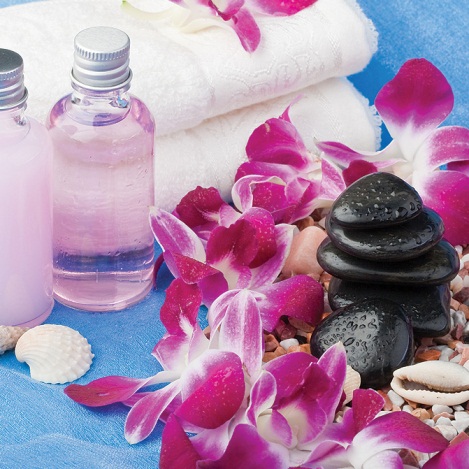 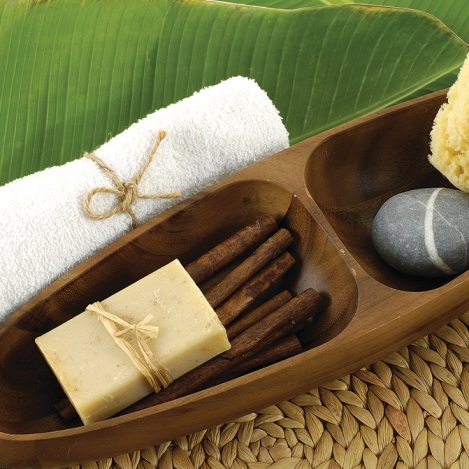 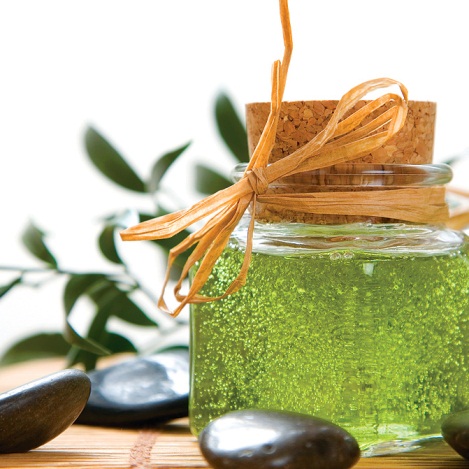 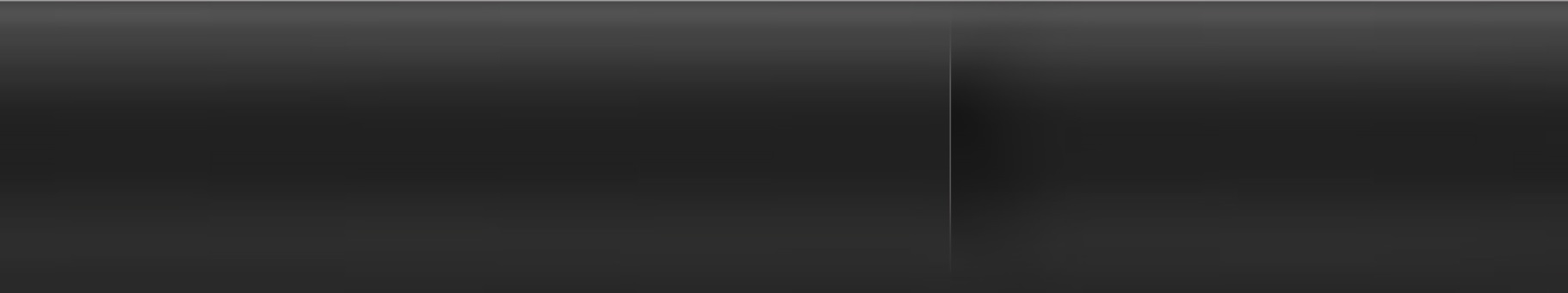 наши клиенты:
тел.:
e-mail:
сайт:
(495) 226-74-30
art@prcomm.ru
www.kit5.ru
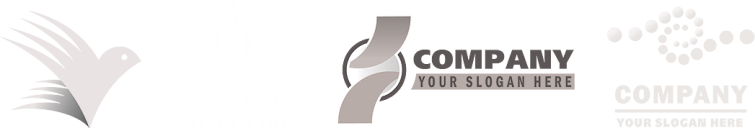 Вечеринка дома
основной тезис всего описания (его прочтут)
Описание проводимого мероприятия или ситуации или проданного товара. The universe is commonly defined as the totality of everything that exists including all physical m
несколько важных слов, которые стоит
выделить (их прочтут)
The universe is commonly defined as the totality of everything that exists including all physical matter and energy, the planets, stars, galaxies, and the contents of intergalactic space, although this usage may differ with the context (see definitions, below).
В пакет входит:
• The universe
• is commonly defined
• as the totality of everything
• that exists including all physical
• matter and energy
Стоимость:
от 74 000 руб.
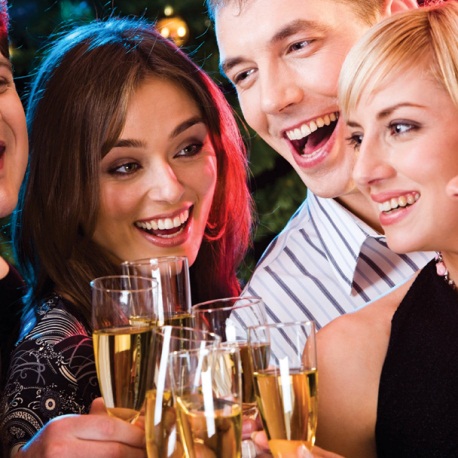 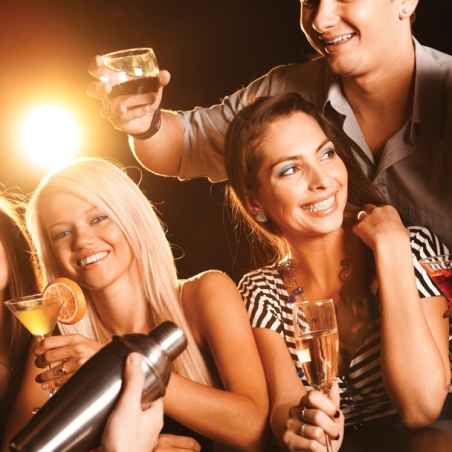 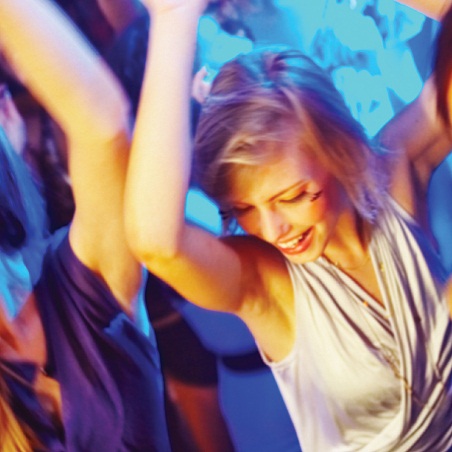 тел.:
e-mail:
сайт:
(495) 226-74-30
art@prcomm.ru
www.kit5.ru
Смелый корпоратив
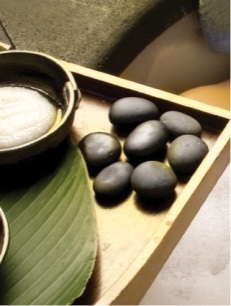 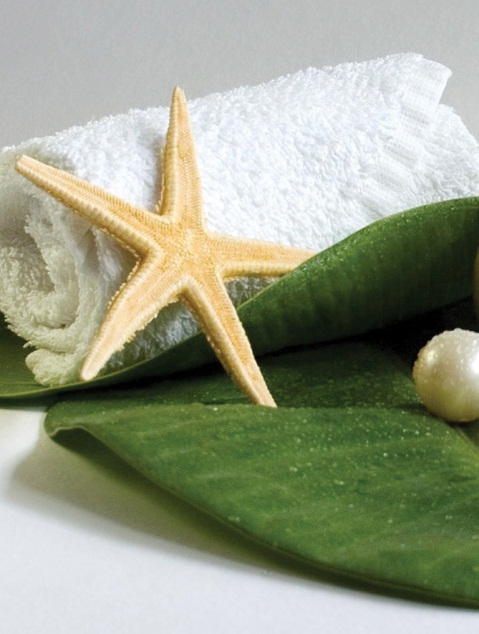 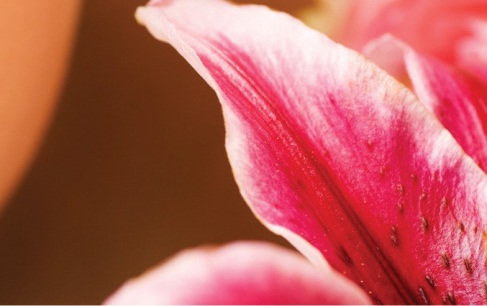 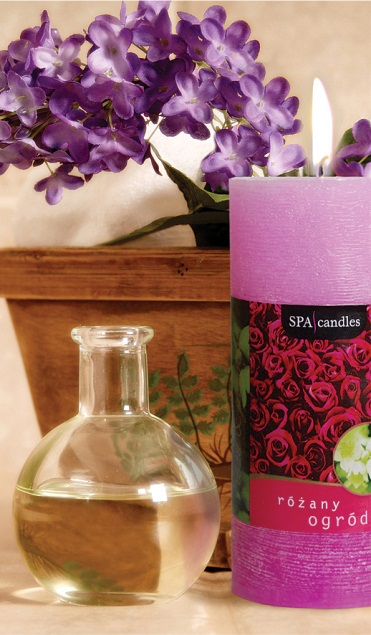 all physical matter and energy, the planets
all physical
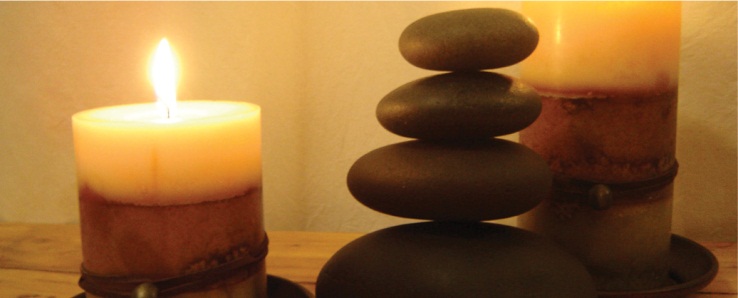 all physical matter and energy, the planets
all physical matter and energy, the planets
all physical matter and energy
Описание проводимого мероприятия или ситуации или проданного товара. The universe is commonly defined as the totality of everything that exists including all physical matter and energy, the planets, stars, galaxies, and the contents of intergalactic space, although this usage may differ with the context
Отзыв заказчика
даже не мог представить, насколько это может быть интересно
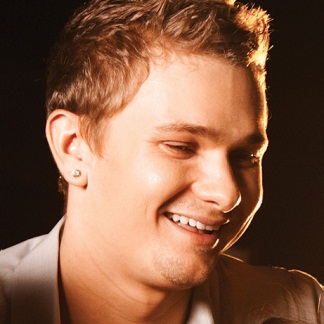 The universe is commonly defined as the totality of everything that exists including all physical matter and energy, the planets, stars, galaxies, and the
Сергей Жуков, владелец банка
тел.:
e-mail:
сайт:
(495) 226-74-30
art@prcomm.ru
www.kit5.ru
Почему мы лучшие?
основной тезис (его прочтут)
1
Мы предлагаем Вам лучший товар
The universe is commonly defined as the totality of everything that existserse is commonly defined as the totality of everything that exists
2
У нас лучшие цены на рынке
The universe is commonly defined as the totality of everything that existserse is commonly defined as the totality of everything that exists
3
У нас надежные поставщики и гарантия качества товара
The universe is commonly defined as the totality of everything that existserse is commonly defined as the totality of everything that exists
4
экономия вашего времени
The universe is commonly defined as the totality of everything that existserse is commonly defined as the totality of everything that exists
5
индивидуальная программа на выезд
The universe is commonly defined as the totality of everything that existserse is commonly defined as the totality of everything that exists
тел.:
e-mail:
сайт:
(495) 226-74-30
art@prcomm.ru
www.kit5.ru
Продающий заголовок
as the totality of everything that exists including all physical matter and
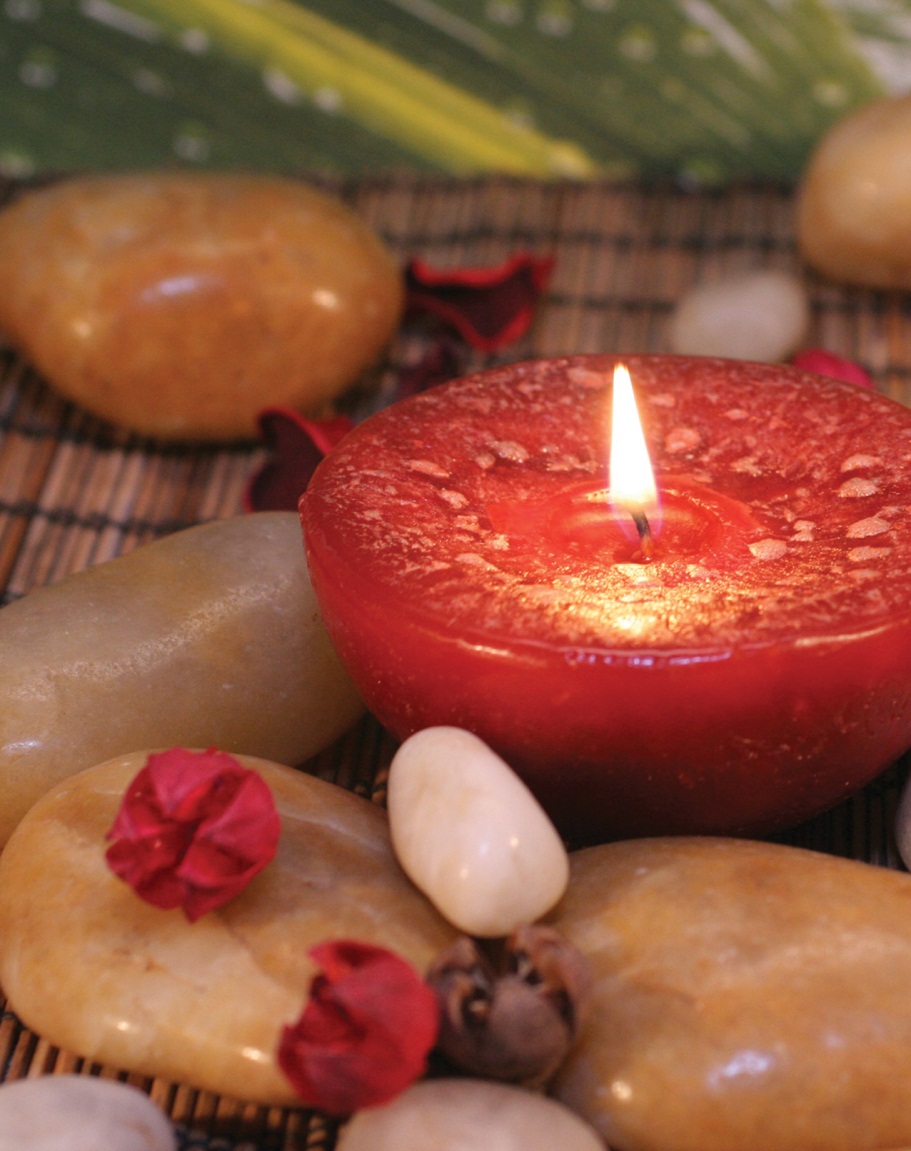 as the totality of everything 

erything that exists including all physical matter and energy, the planets, stars, galaxies, and the contents of intergalactic space, although this usage may differ with the context
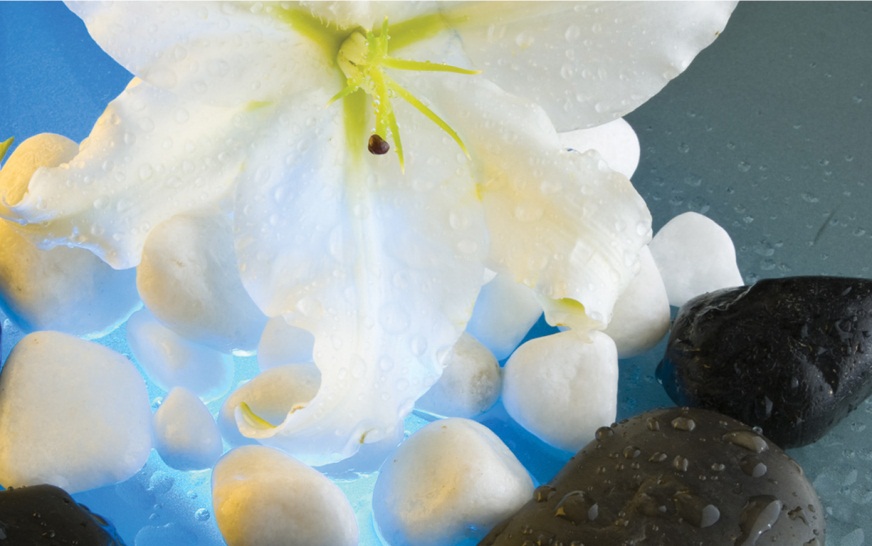 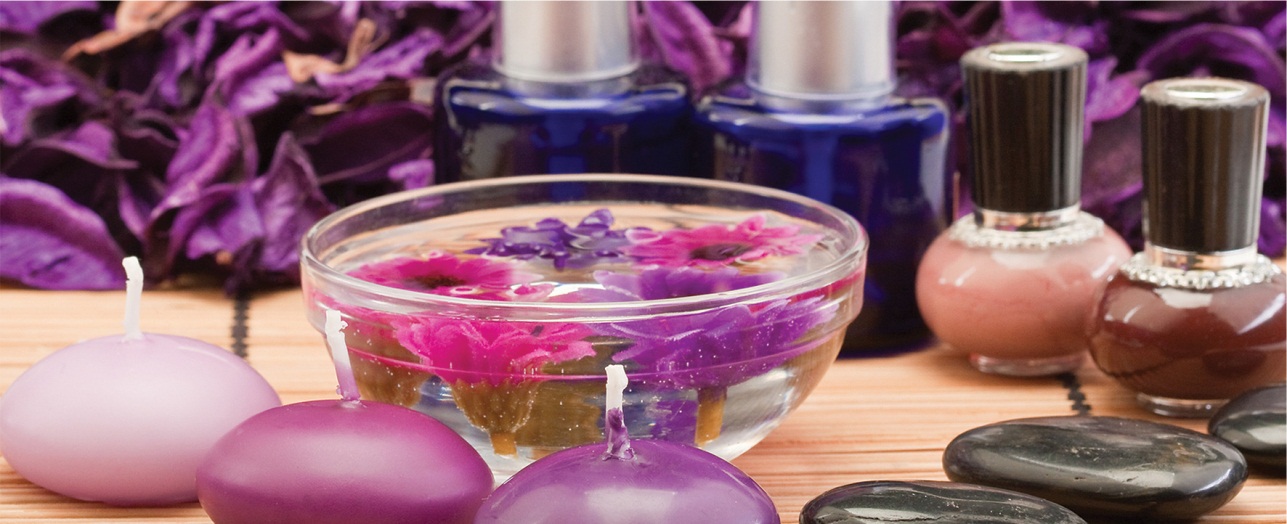 тел.:
e-mail:
сайт:
(495) 226-74-30
art@prcomm.ru
www.kit5.ru
Продающий заголовок
as the totality of everything that exists including all physical matter and
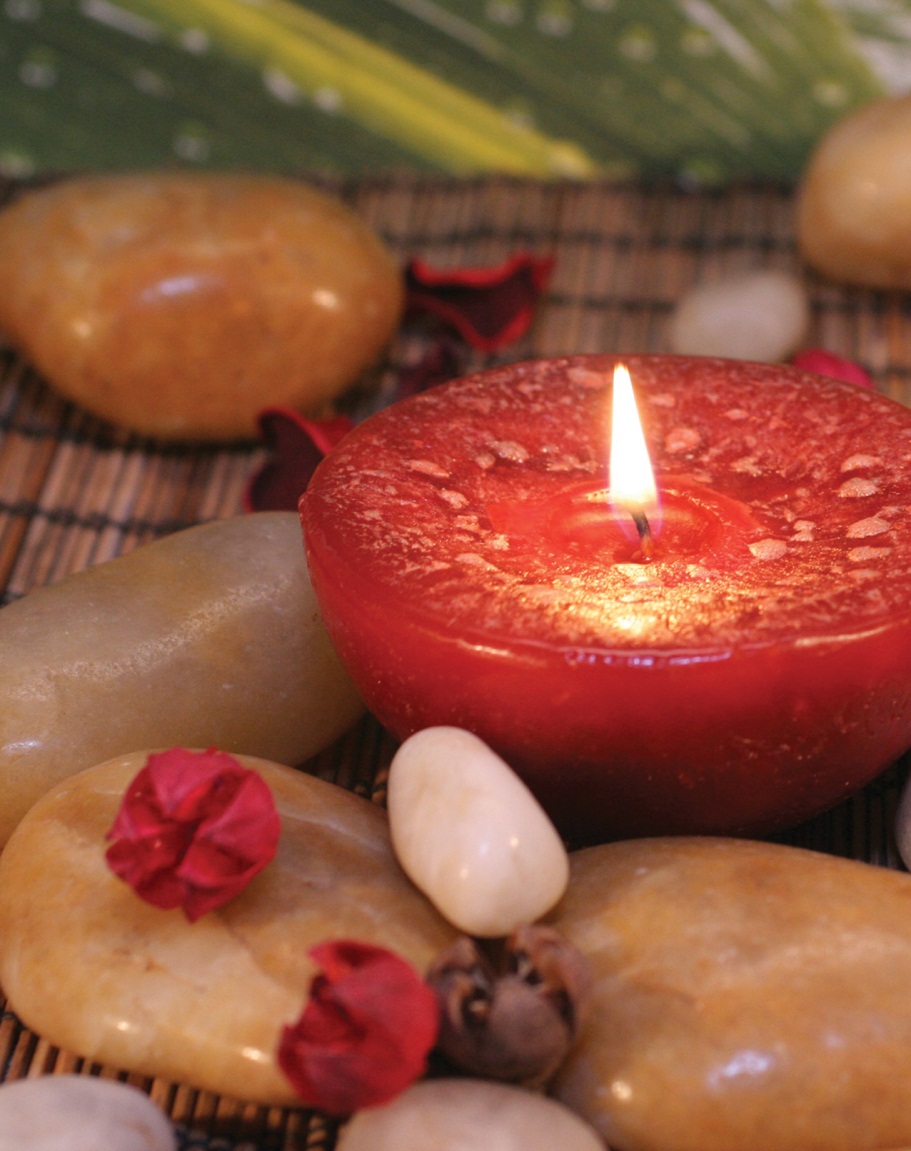 as the totality of everything 

erything that exists including all physical matter and energy, the planets, stars, galaxies, and the contents of intergalactic space, although this usage may differ with the context
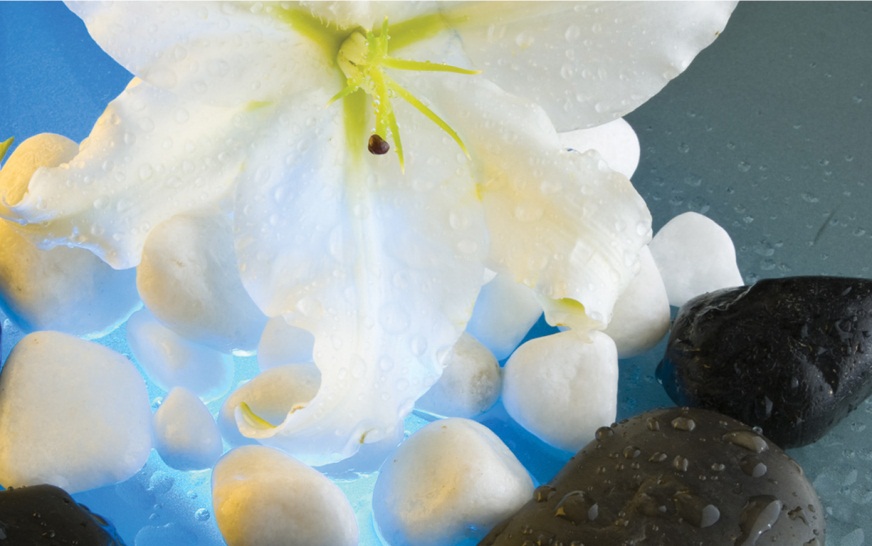 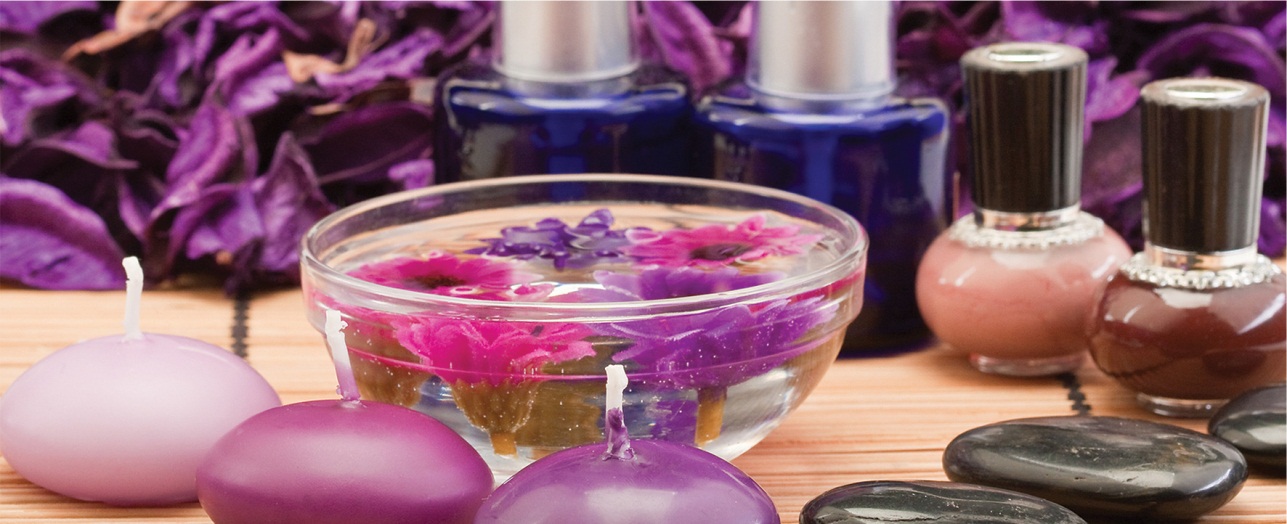 тел.:
e-mail:
сайт:
(495) 226-74-30
art@prcomm.ru
www.kit5.ru
Сделать первый шаг — очень просто!
The universe is commonly defined as the totality of everything that exists including all physical matter and energy
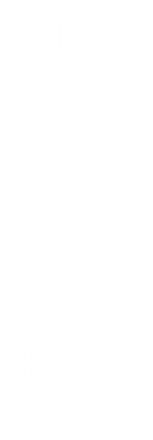 (495) 226-74-30
art@prcomm.ru
www.kit5.ru